Las vocales
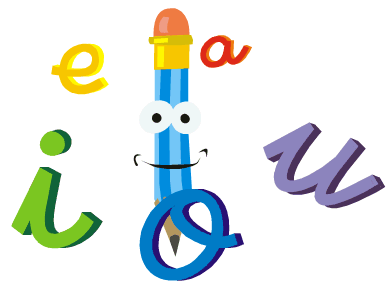 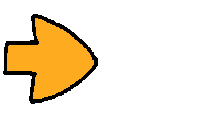 Inicio
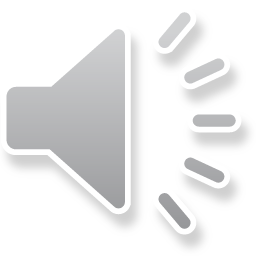 Las vocales
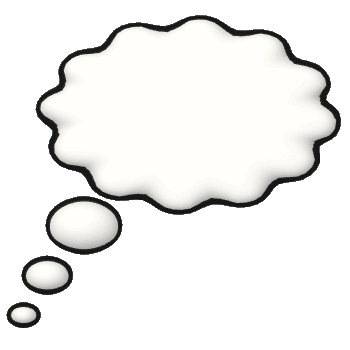 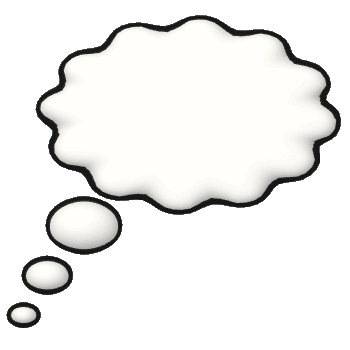 Juega
Aprende
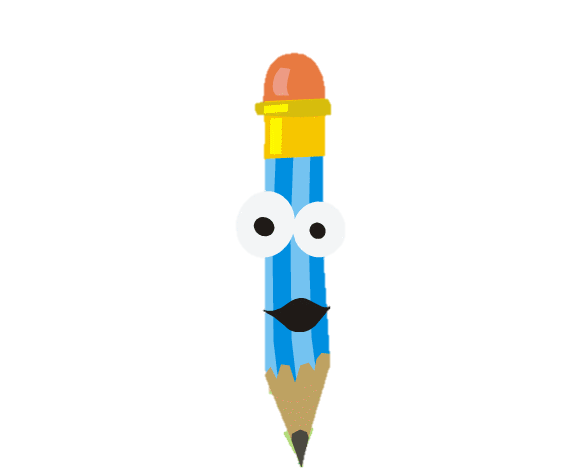 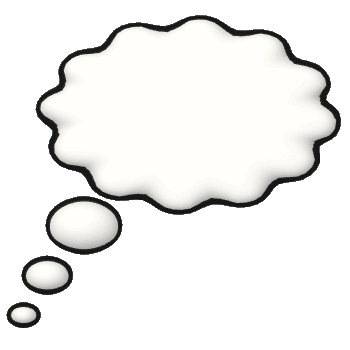 Canta
Las vocales
A
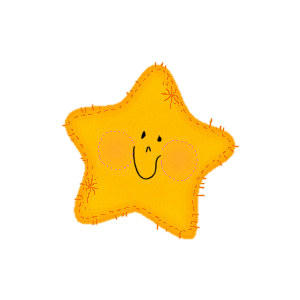 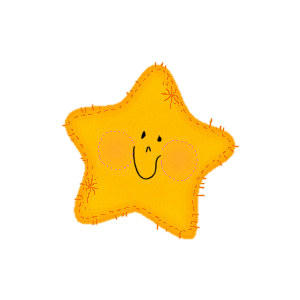 E
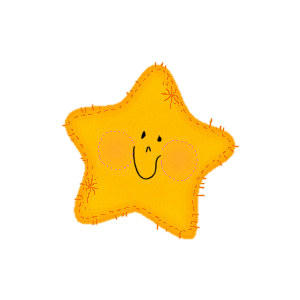 I
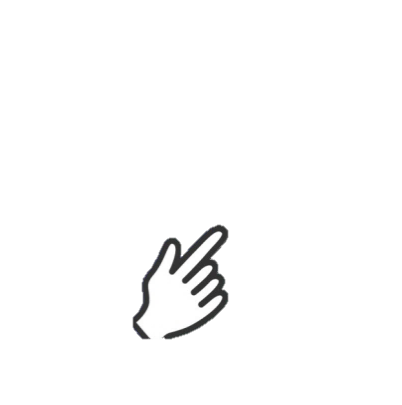 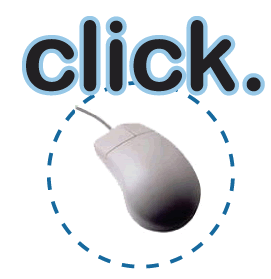 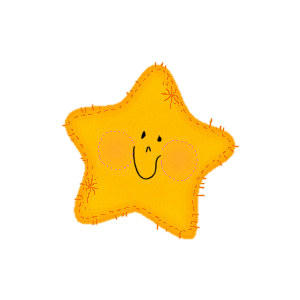 O
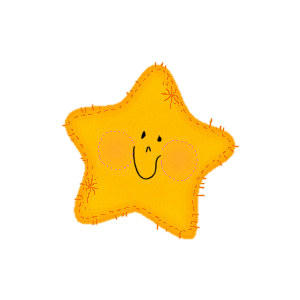 U
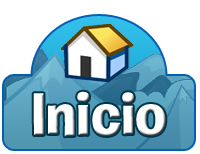 Las vocales
A - a
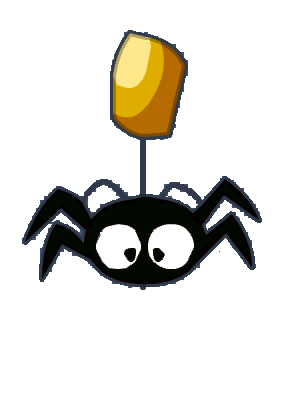 araña
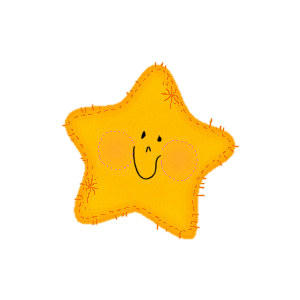 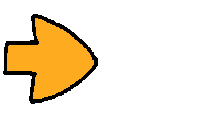 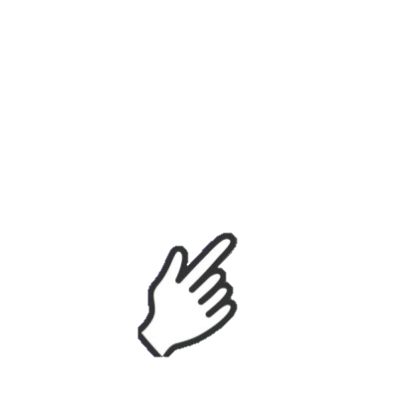 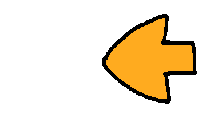 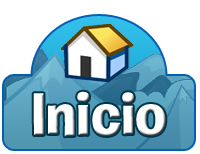 Las vocales
A - a
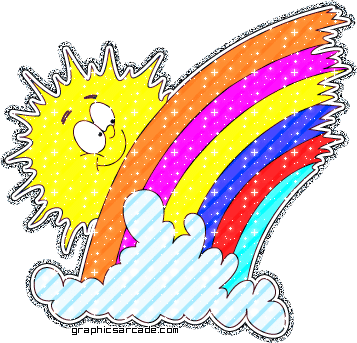 arcoíris
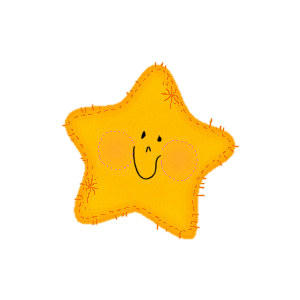 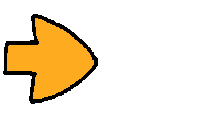 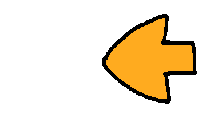 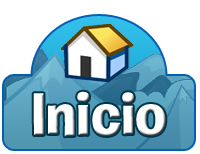 Las vocales
A - a
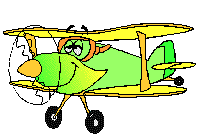 avión
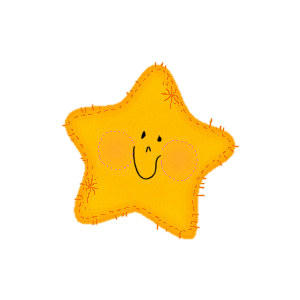 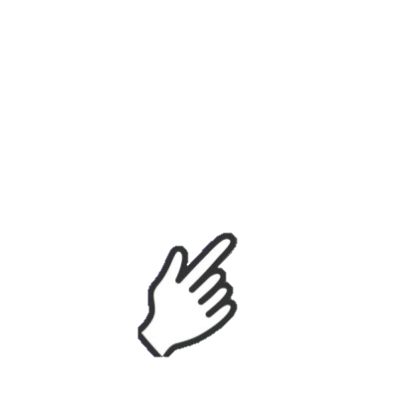 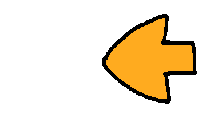 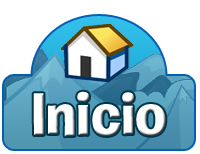 E - e
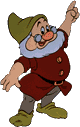 enano
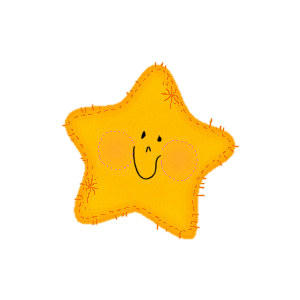 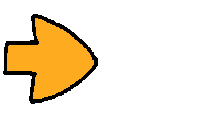 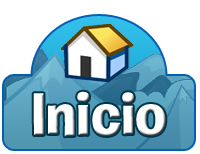 E - e
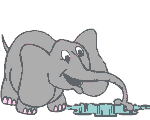 elefante
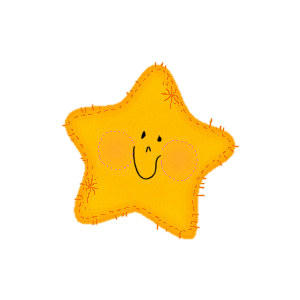 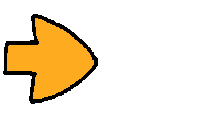 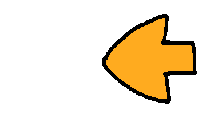 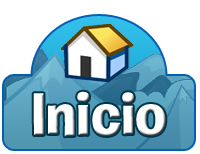 E - e
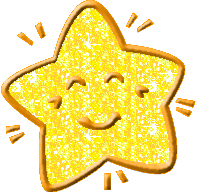 estrella
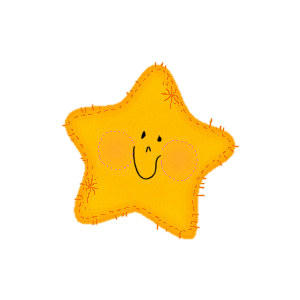 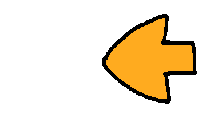 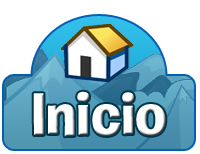 I – i
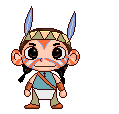 indio
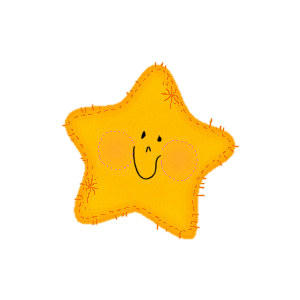 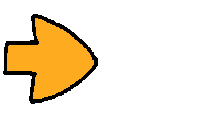 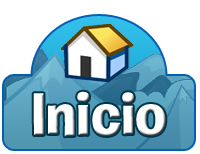 I – i
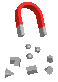 imán
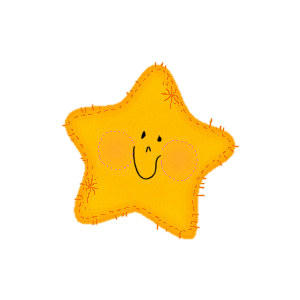 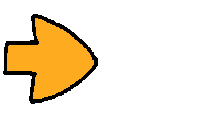 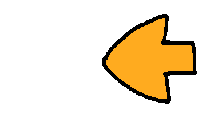 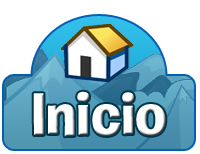 I– i
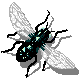 insecto
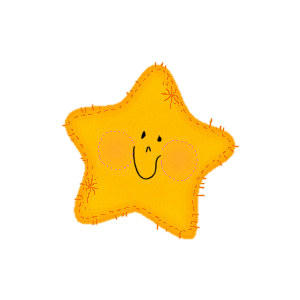 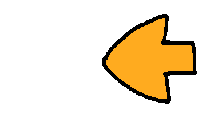 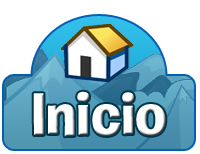 O
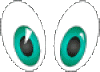 OJOS
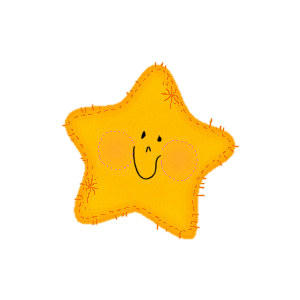 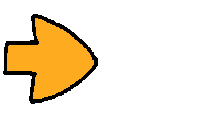 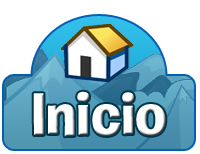 O
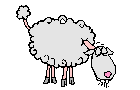 OVEJA
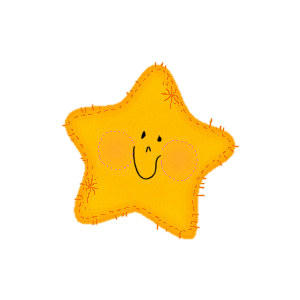 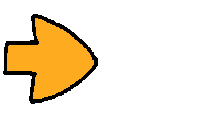 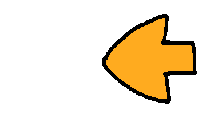 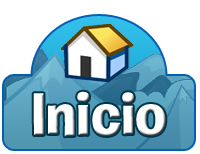 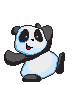 O
OSO
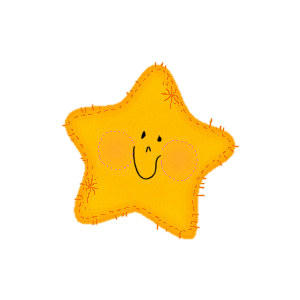 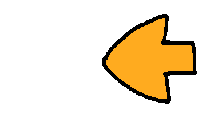 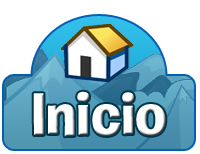 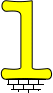 uno
U
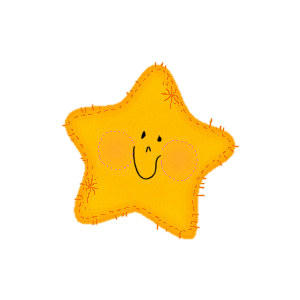 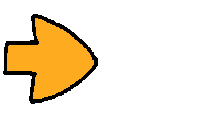 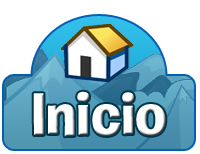 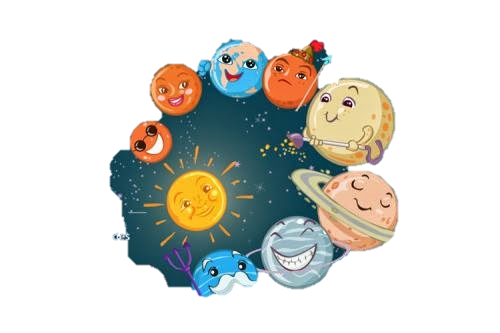 universo
U
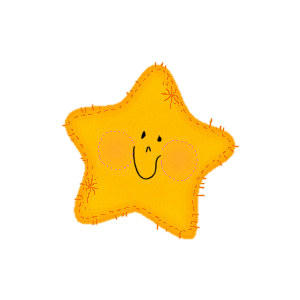 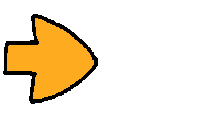 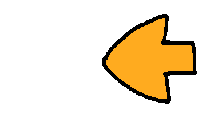 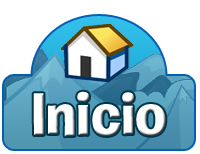 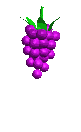 uva
U
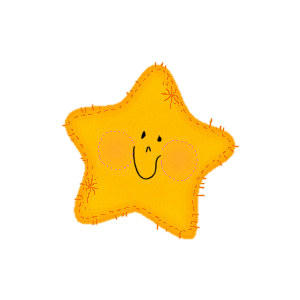 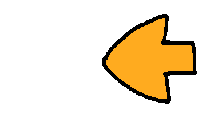 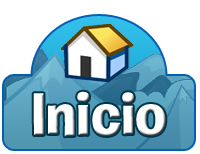 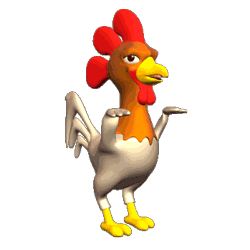 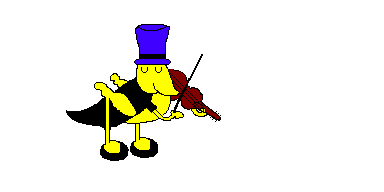 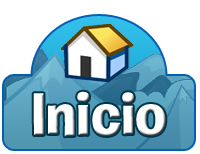 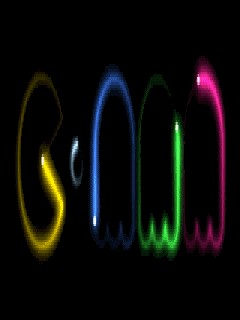 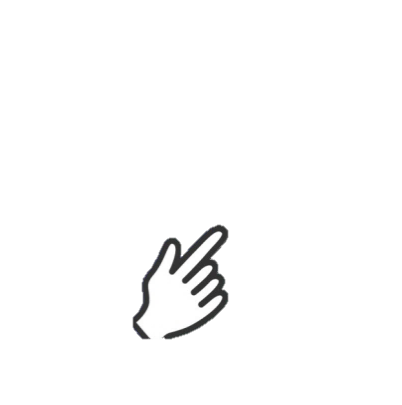 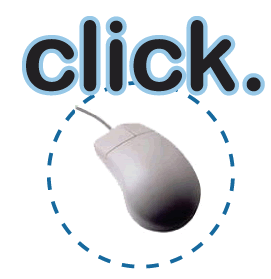 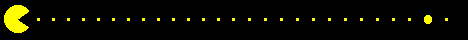 Salir
Inicio
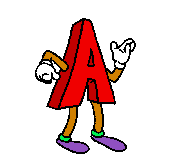 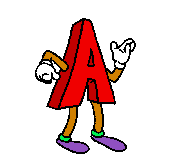 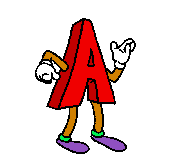 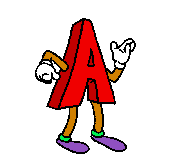 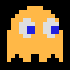 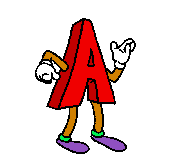 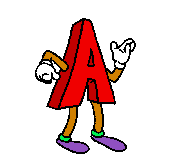 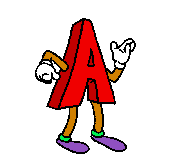 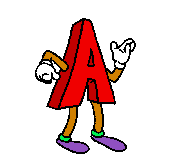 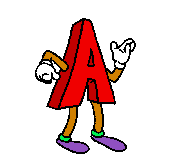 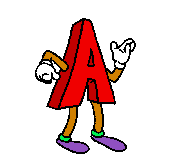 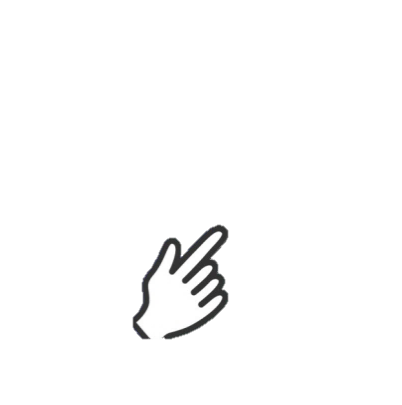 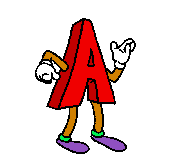 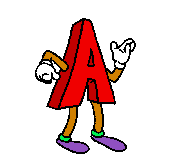 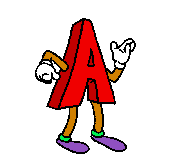 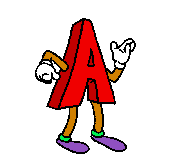 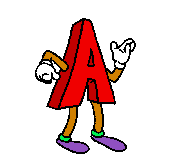 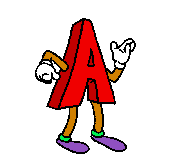 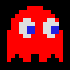 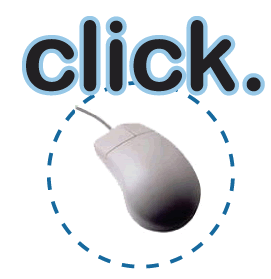 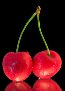 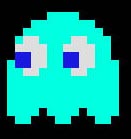 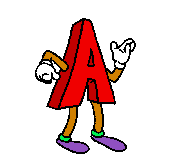 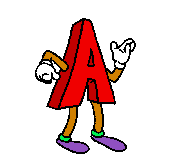 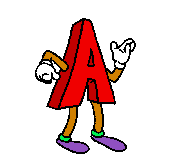 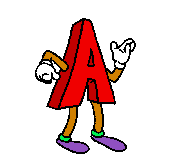 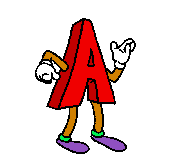 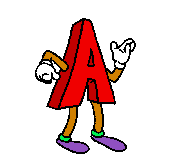 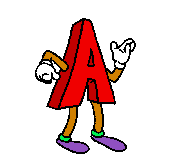 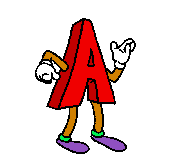 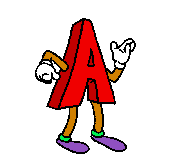 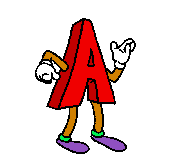 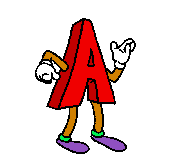 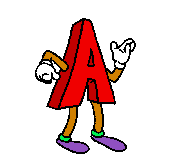 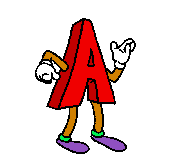 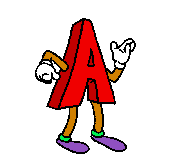 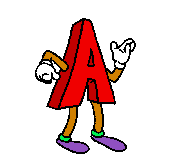 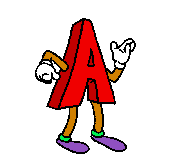 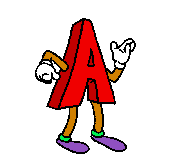 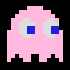 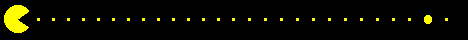 PERDISTE
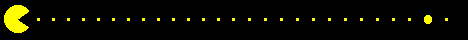 GANASTE